حسابداری شرکتهای غیر سهامی(کاردانی حسابداری مالی)مدرس :رویاء زارع شاهی
مباحث تئوری سیستم هاو کنترل ها
اهمیت طراحی سیستمهای حسابداری:


با رشد وگسترش موسسات مختلف نیازهای جدید به اطلاعات مختلف منجمله اطلاعات حسابداری مطرح شد برای دستیابی به اطلاعات جدید سیستم های حسابداری به عنوان یکی از اجزاء اصلی سیستم موسسات  می باشد که بایستی همراه وهماهنگ با رشد آنها توسعه یابد.
مراحل طرح وتدوین سیستمهای حسابداری:


1-شناسایی  سیستم حسابداری
2-تجزیه وتحلیل وارزشیابی سیستم حسابداری
3-طراحی سیستم  حسابداری
4-اجرای سیستم حسابداری
5-وارسی سیستم حسابداری 
6-نگهداری سیستم حسابداری
شناسایی سیستم حسابداری :
اولین مرحله هنگامی آغاز می شود که استفاده کنندگان از سیستم حسابداری موجود به دلیل عدم رضایت از آن  یا به دلیل عدم وجود سیستم حسابداری  یک سیستم حسابداری را درخواست می نمایند  پس از اعلام نیاز ودریافت درخواست طراحی وتدوین سیستم حسابداری کار طراحی توسط حسابدار  آغاز می شود
برای شناسایی نقاط ضعف وقوت سیستم حسابداری  معمولا از فرم های مشخصی استفاده می شود که توسط استفاده کنندگان از سیستم حسابداری تکمیل می گردد بررسیهای خود را شروع می کنندو با روشهای مختلف اطلاعات مورد نیاز خود را جمع آوری می کنند .
روشهای جمع آوری اطلاعات
نتیجه گیری  درجمع اوری اطلاعات برای  شناسایی سیستم حسابداری:

پس از جمع  آوری  اطلاعات  به کمک یک یا چند روش  وبررسی آن و شناسایی مقدماتی نسبت به منطقی بودن درخواست استقرار سیستم حسابداری تصمیم گیری می شود ودر صورت مثبت بودن نتیجه بررسی، طراحی سیستم حسابداری وارد مرحله بعدی تجزیه وتحلیل  وارزیابی سیستم حسابداری می گردد
تجزیه و تحلیل وارزشیابی سیستم حسابداری :
طراح سیستم حسابداری سیستم موجود را مطالعه وبررسی نموده ونتایج وعملکرد آن را ارزیابی  می کند  در این مرحله ساختار موسسه مورد بررسی قرار می گیرد که شامل  کلیه اسناد ومدارک مربوط به سیستم حسابداری ،  گردش عملیات، فرمها و روشهای گردش آنها مطالعه و ورود داده ها پردازش آنها و صورتها و گزارشهای مالی  به عنوان ستاده ها مورد ارزیابی قرار می گیرد. وبعد از آن طرح سیستم  با انجام مصاحبه با مدیران وبرخی از کارکنان موسسه نیازهای اطلاعات حسابداری آنها را به طور دقیق و روشن مورد شناسایی قرار می گیرد.
وراه حلهای مختلف تعیین می شود :

-برقراری یک سیستم جدید
-اصلاح وتکمیل سیستم حسابداری جدید
-استفاده از خدمات دیگران ( اشتراک وقت یا استفاده از خدمات موسسات کامپیوتری
بعد از انتخاب راه حلها سه نظر مورد بررسی قرار می گیرد: 
1-بررسی تکنیکی شامل ارزیابی نرم افزارهای موجود در بازار
2- بررسی امکان (توانایی ها وامکانات موسسه )
3- بررسی اقتصادی( منافع و هزینه ها هر یک از راه حلها
طراحی سیستم حسابداری :
1- طراحی گردش عملیات سیستم حسابداری
2-تعیین نیازهای ورودی و خروجی سیستم
3- طراحی مکانیزم کنترل سیستم حسابداری
4- تدوین سیستم حسابداری
طراحی گردش عملیات سیستم:
این طراحی با ترسیم نمودارها گردش عملیات حسابداری که برای شناسایی ، پردازش وارائه اطلاعات مربوط به یک رویداد مالی انجام می شود  را با علایم تصویری خاصی  ارائه می دهد .




آغاز وپایان اقدامات ویا عملیات




انجام اقدامات ویا عملیات



اخذ تصمیم


جهت جریان اقدامات و یا عملیات
نکته:نمودار نمادی گردش عملیات از بالا به پایین واز راست به چپ ترسیم می شود
2- تعیین نیازهای ورودی وخروجی سیستم:

نیازهای ورودی شامل نیازهای ورودی ،نوع و ساختار حافظه ورودی ،نحوه دسترسی به داده ها ،نحوه ثبت انها ونوع دستگاه ورودی و همچنین نیازهای خروجی که شامل نوع وساختار حافظه خروجی ،نحوه گزارش دهی ،شکل گزارشها،حجم وزمان گزارش دهی می گردد.
3- طراحی مکانیزم کنترل سیستم حسابداری:
مکانیزم های کنترل دقیقا مشخص شده ونقاطی که نیازمند اعمال کنترل بیشتری هستند تعیین می گرددانتخاب سیستم نرم افزار و سخت افزار از وظایف طراح سیستم حسابداری است همچنین وقت زیادی صرف کد گذاری و آزمایش برنامه کامپیوتر می شود
4- تدوین سیستم حسابداری:

تدوین آخرین مورد طراحی سیستم حسابداری با توجه به نیاز های 

استفاده کنندگان  طراحی وبرای آنهاقابل فهم وپذیرفته شده  می باشد.
اجرای سیستم حسابداری:
اجرای سیستم حسابداری جدید یعنی  جایگزین سیستم جدید به جای سیستم قبلی است اما باید در نظر داشت که این سیستم جدید بهتر است با سیستم قبلی به طور هم زمان  اجرا شود تا نتایج حاصل از دو سیستم ارزیابی شود.
وارسی سیستم حسابداری:
پس از اجرا سیستم وپس از گذشت چند ماه از اجرا بایستی اطمینان حاصل شود که بازده سیستم با انچه به عنوان هدف ها ومشخصات سیستم تعیین شده تطبیق می کند و سیستم جدید تمام نیاز استفاده کنندگان را تامین می نماید  این وارسی توسط طراح سیستم یا حسابرس داخلی موسسه صورت می گیرد.
نگهداری سیستم حسابداری:
ذر ایام استفاده از سیستم حسابداری  جدید ممکن است در طول اجرا با مشکلاتی جدید یا ناشی از نیازهای جدید اطلاعاتی مسئولان مواجه شد که سیستم با ید قادر به تامین این نیازها باشد بنابراین سیستم دارای یک دستور العمل نگهداری باشد تا سیستم را به روز و فعال نگه داشت
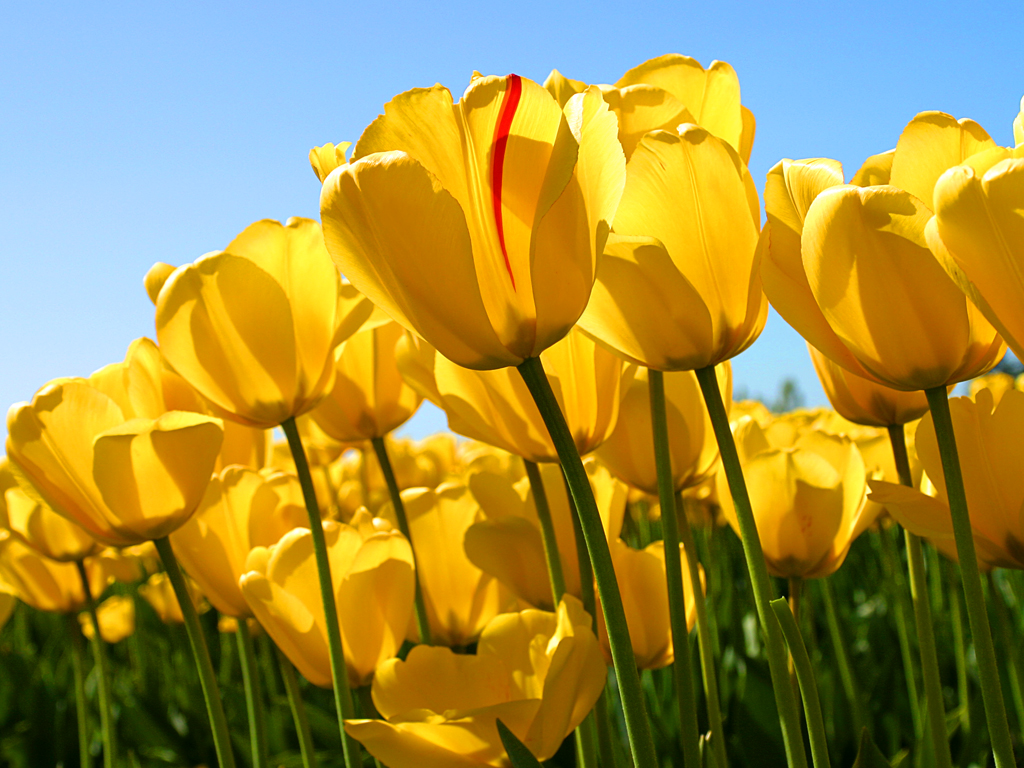 از توجه شما متشکرم